ФОТОГРАФИЈА
Ученик: Ивана Даниловић
Ментор: Александра Татић, проф.
Ивана Даниловић, II 8
5/3/2020
Кинески мудраци су давно рекли: 
„Слика говори више од хиљаду ријечи”.
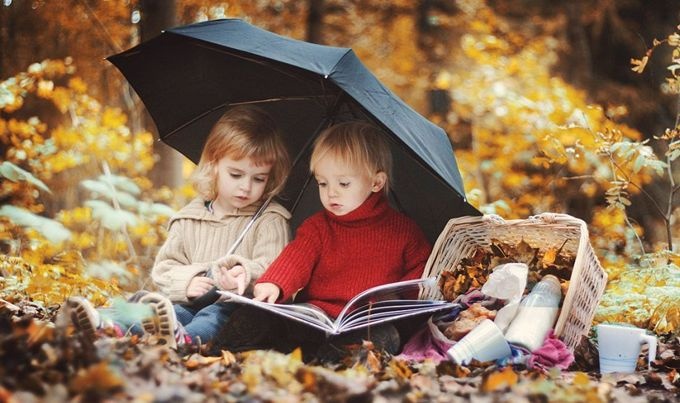 И, били су у праву.
Ивана Даниловић, II 8
5/3/2020
Ријечи могу бити нејасне, док слика показује истину онакву каква она јесте.
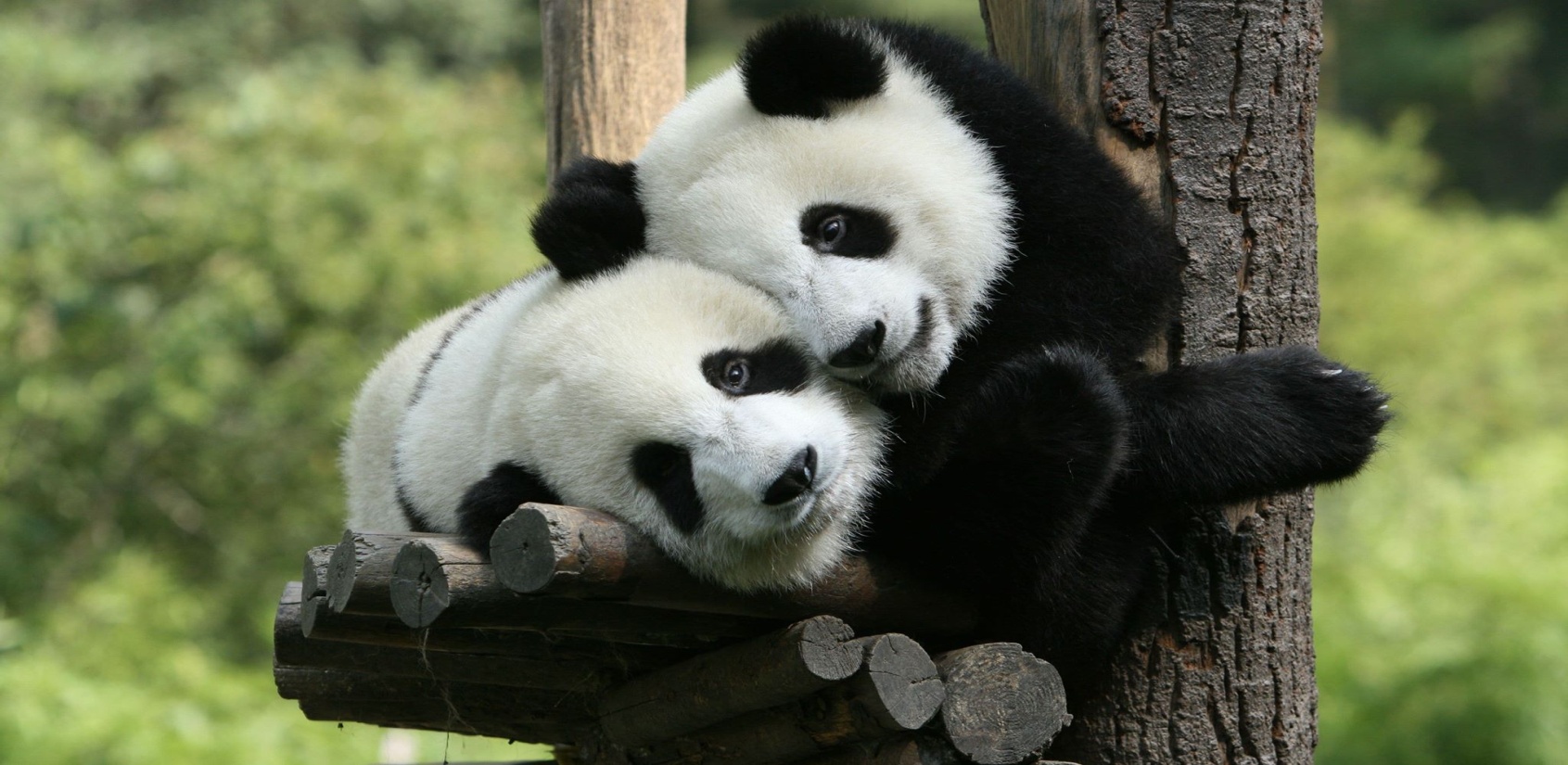 Она увијек испровоцира и дубоко се уреже у меморију посматрача.
Ивана Даниловић, II 8
5/3/2020
Добра  фотографија буди наша осјећања и утиче на
наше мисли.
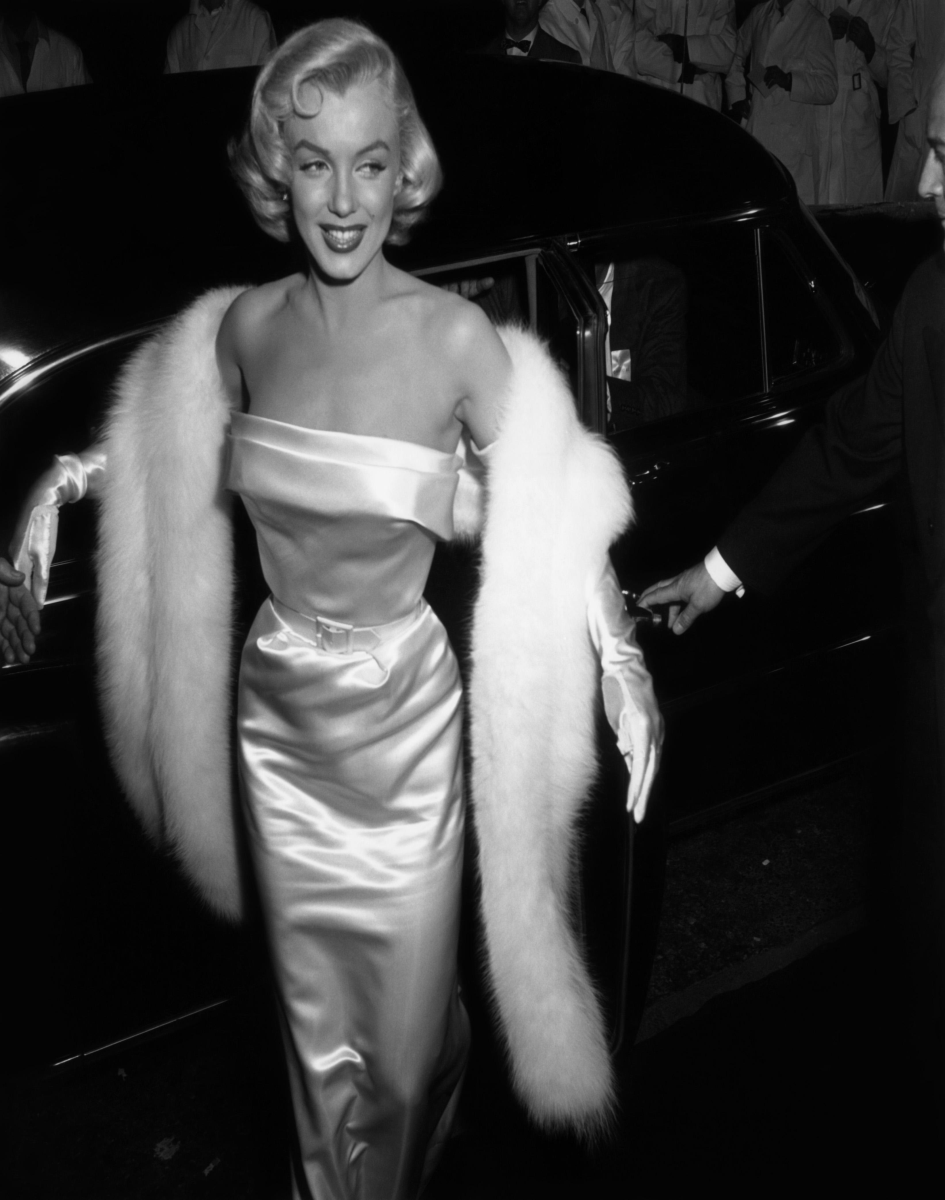 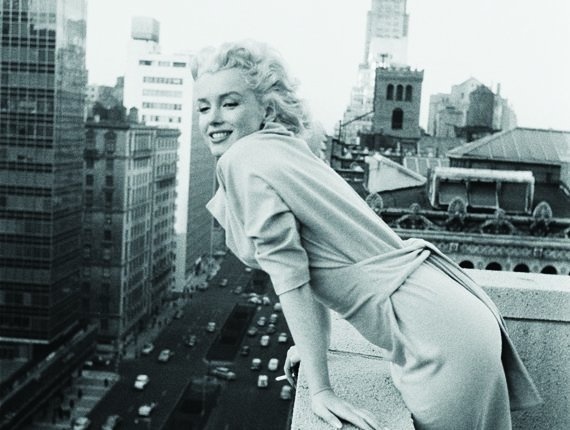 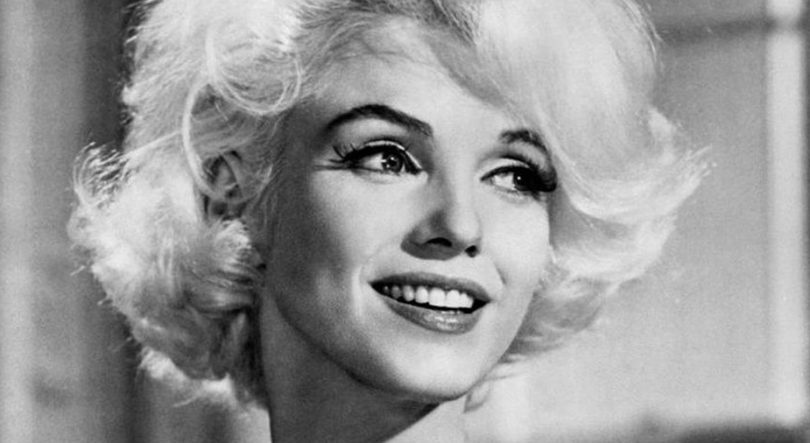 Ивана Даниловић, II 8
5/3/2020
Фотографија је у исто вријеме и документ и умјетност.
 Она је стварна и нестварна.
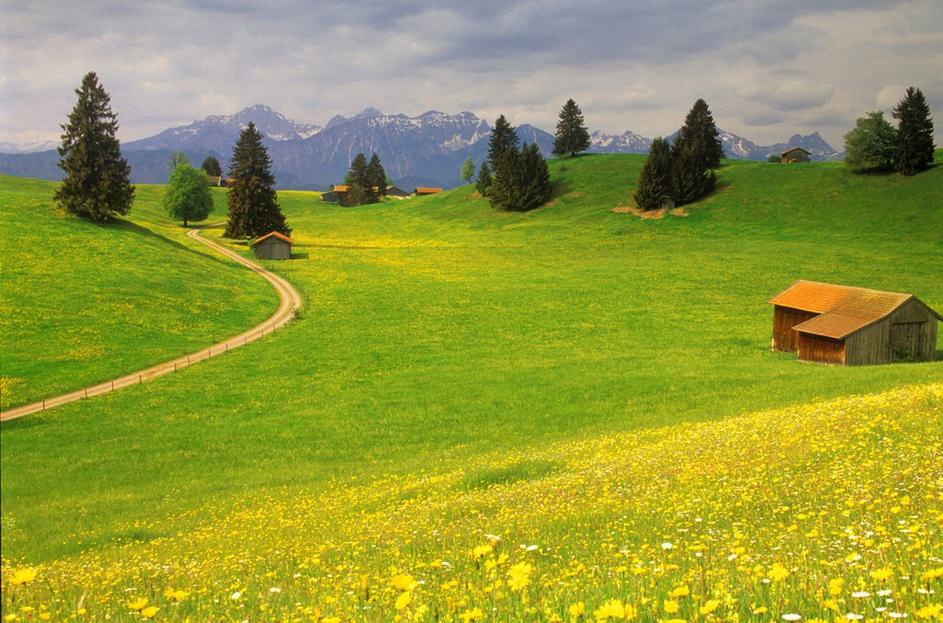 Ивана Даниловић, II 8
5/3/2020
Понекад фотографишемо неке људе и догађаје
 како не бисмо дозволили да буду заборављени.
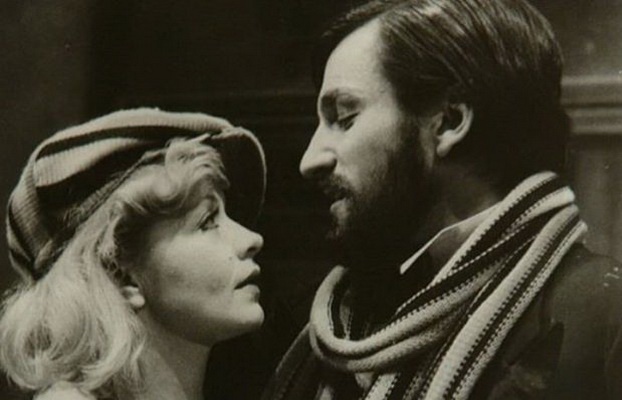 Ивана Даниловић, II 8
5/3/2020
Данас се фотографија најчешће користи као медиј у сврху рекламирања неког производа, компаније, филма, пјесме и слично.
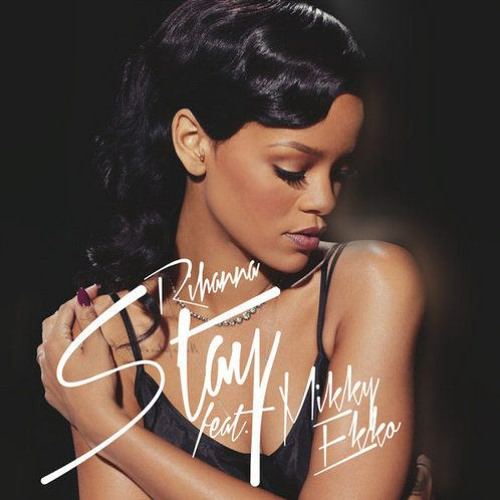 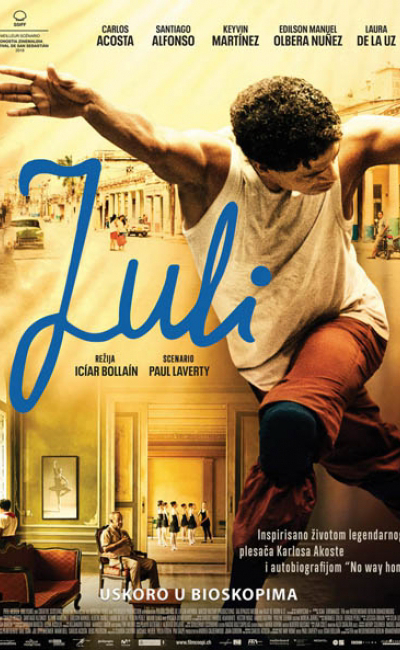 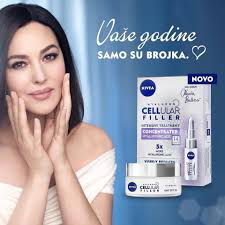 Ивана Даниловић, II 8
5/3/2020
Многи  фотографију користе како би себе приказали у што бољем свјетлу.
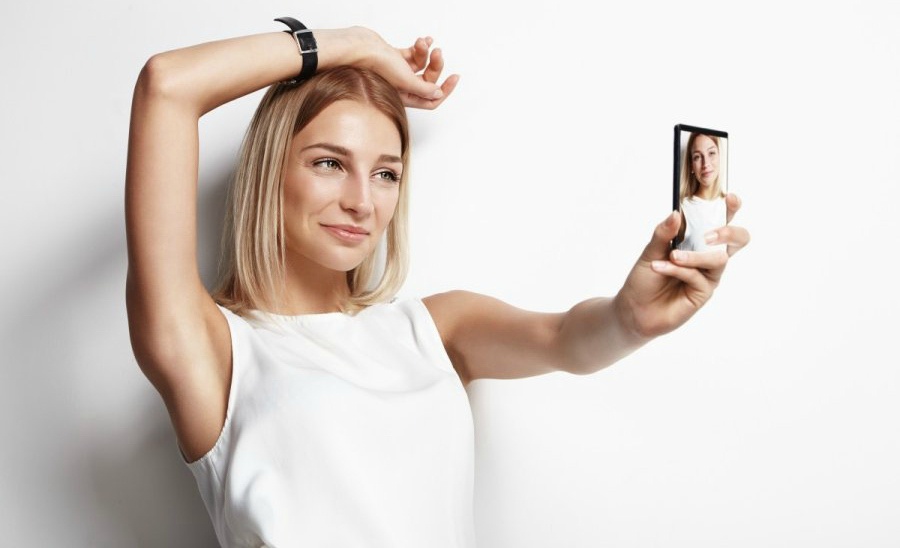 Ивана Даниловић, II 8
5/3/2020
Најстарија фотографија на свијету
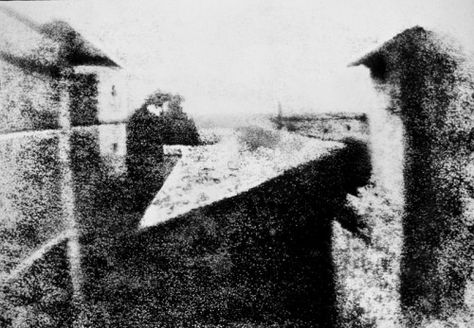 „Поглед с прозора 
     у Ле Грасу“
         (1826)
Снимљена је 1826. године.  
Фотографију је направио Жозеф Нисефор Нијепс који је волио  умјетност, а није био талентован  за сликање.
Ивана Даниловић, II 8
5/3/2020
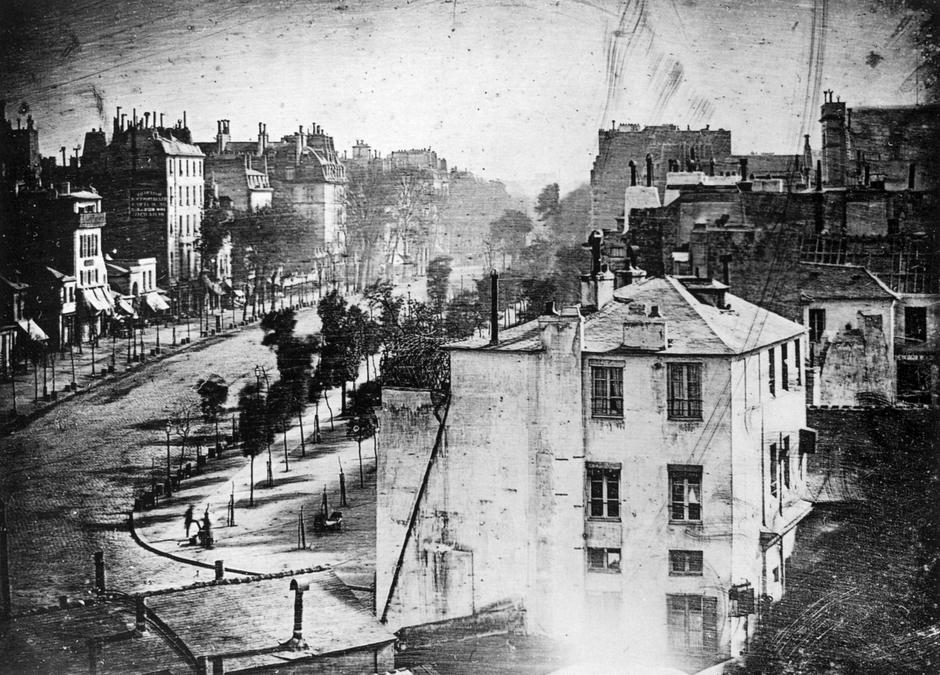 Прву фотографију на којој се види човјек направио је париски сликар 
Луј Дагер који је сарађивао са Нијепсом. Француска влада откупила је њихов изум. 
Дагеров и Нијепсов унук заузврат су добили доживотну ренту.
Ивана Даниловић, II 8
5/3/2020
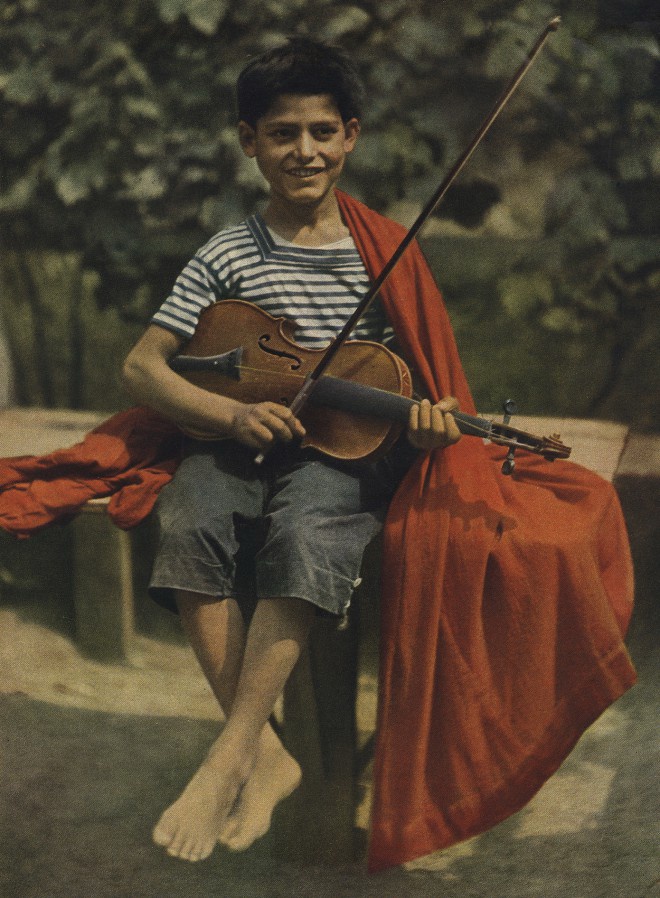 Прва српска фотографија у боји названа  је „Циганче са виолином”.  

Настала је 1907. или 1908. године.  
 
Дјечаково име и мјесто гдје је фотографија настала и даље су  непознати. 

Аутор  фотографије је  
Ђорђе  Станојевић.
Ивана Даниловић, II 8
5/3/2020
Фотографије које су обиљежиле историју су:
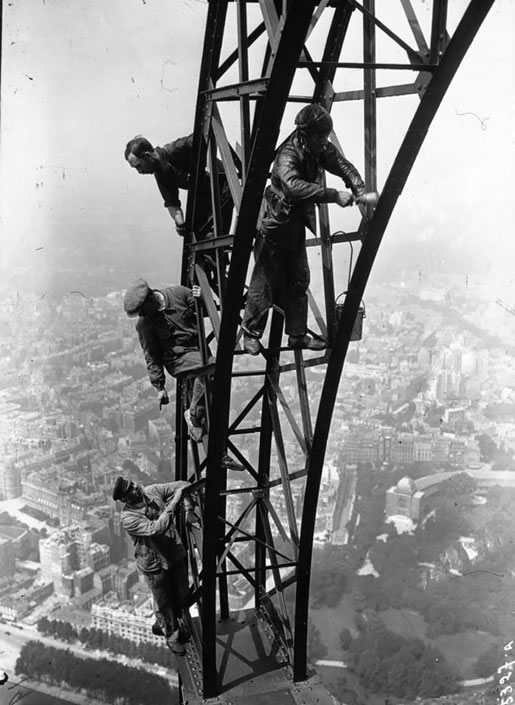 Фарбањe Ајфеловог торња
Ивана Даниловић, II 8
5/3/2020
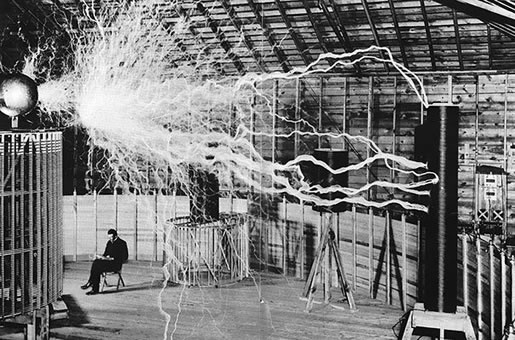 Никола Тесла у својој лабораторији, поред свог чувеног изума.
Ивана Даниловић, II 8
5/3/2020
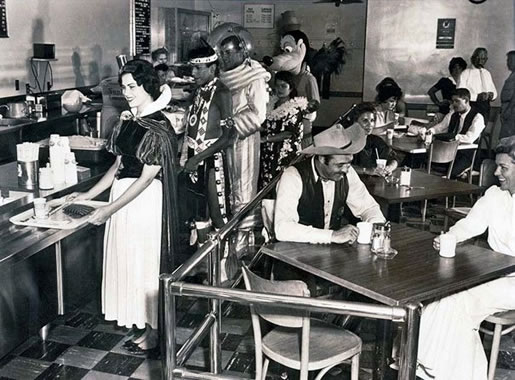 Запослени у Дизнију, у кантини (1961).
Ивана Даниловић, II 8
5/3/2020
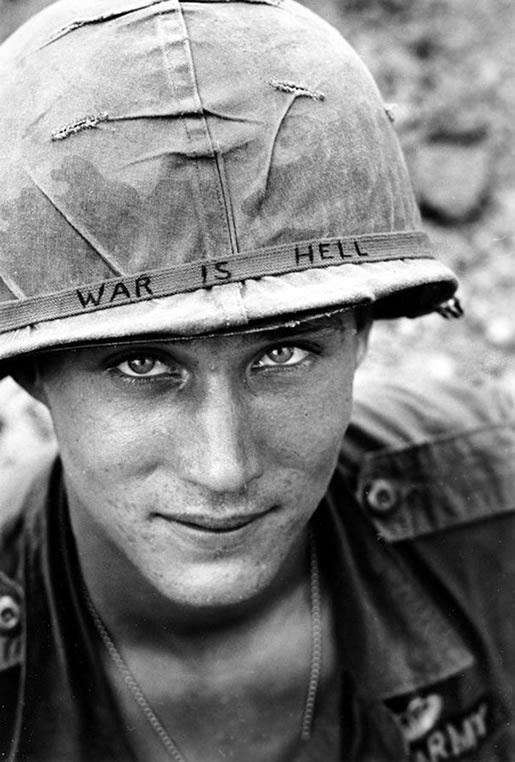 Непознати војник у Вијетнаму, са натписом „Рат је пакао”.  
                                                    (1965)
Ивана Даниловић, II 8
5/3/2020
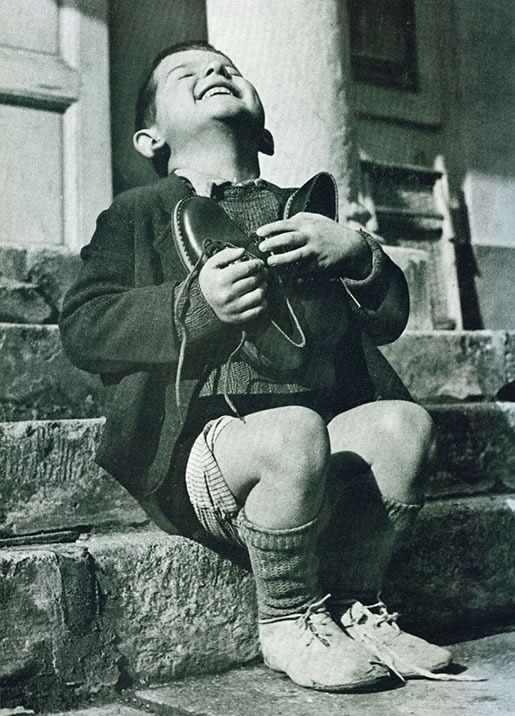 Тренутак среће дјечака из Аустрије који је добио пар нових ципела 
                               у току Другог свјетског рата.
Ивана Даниловић, II 8
5/3/2020
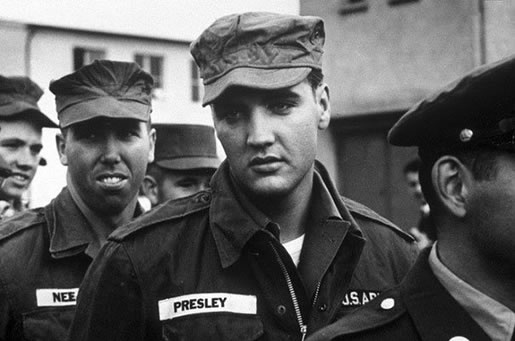 Елвис Присли у војсци (1956)
Ивана Даниловић, II 8
5/3/2020
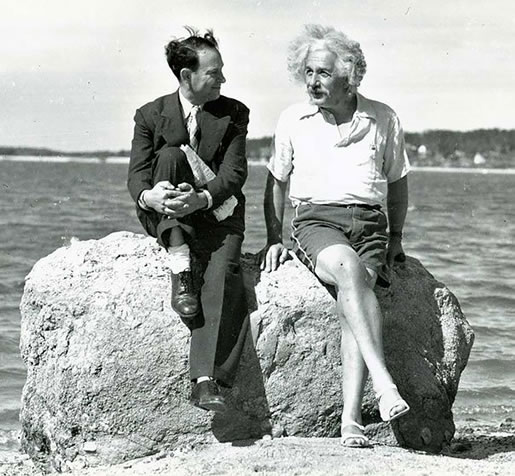 Алберт Ајнштајн, Лонг Ајленд,
                             Њујорк, љето 1939.
Ивана Даниловић, II 8
5/3/2020
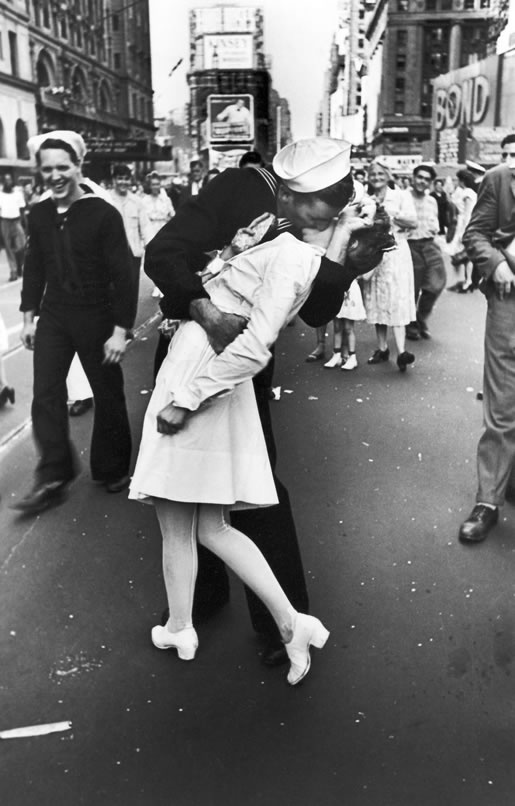 Крај Другог свјетског рата у Њујорку. 
                   (14. август 1945)
Ивана Даниловић, II 8
5/3/2020
ХВАЛА НА ПАЖЊИ!
Ивана Даниловић, II 8
5/3/2020